Two from the Letter
to the Church in Corinth
______________________
The Zanesville church of Christ 
Sun. a.m. 3 October 2021

Lesson by Mark Householder
Endroits, magasins, chez moi, etc.
1 Corinthians 12 & 13
______________________
What instructions are given?
What are the characteristics of love?
What is the significance of the “least significant?”


Lesson by Mark Householder
Endroits, magasins, chez moi, etc.
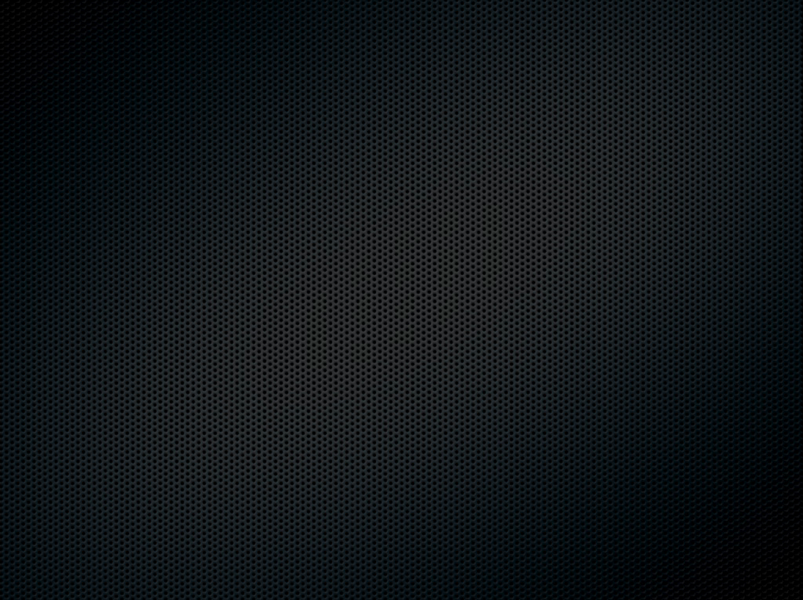 1 Corinthians 12:1-10

1 Now concerning spiritual gifts, brethren, I do not want you to be unaware.
2 You know that when you were pagans, you were led astray to the mute idols, however you were led.
3 Therefore I make known to you that no one speaking by the Spirit of God says, "Jesus is accursed"; and no one can say, "Jesus is Lord," except by the Holy Spirit.
4 Now there are varieties of gifts, but the same Spirit.
5 And there are varieties of ministries, and the same Lord.
6 There are varieties of effects, but the same God who works all things in all persons.
7 But to each one is given the manifestation of the Spirit for the common good.
8 For to one is given the word of wisdom through the Spirit, and to another the word of knowledge according to the same Spirit;
9 to another faith by the same Spirit, and to another gifts of healing by the one Spirit,
10 and to another the effecting of miracles, and to another prophecy, and to another the distinguishing of spirits, to another various kinds of tongues, and to another the interpretation of tongues.
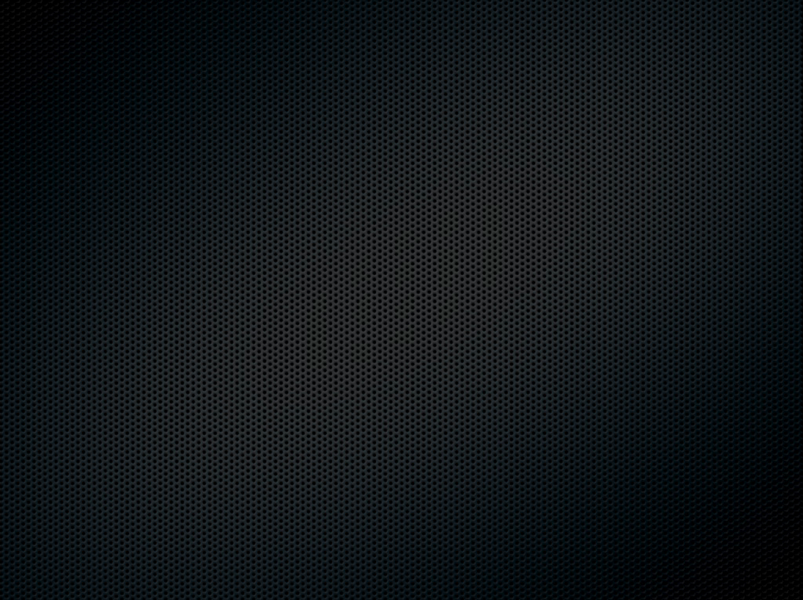 1 Corinthians 12:11-19

11 But one and the same Spirit works all these things, distributing to each one individually just as He wills.
12 For even as the body is one and yet has many members, and all the members of the body, though they are many, are one body, so also is Christ.
13 For by one Spirit we were all baptized into one body, whether Jews or Greeks, whether slaves or free, and we were all made to drink of one Spirit.
14 For the body is not one member, but many.
15 If the foot says, "Because I am not a hand, I am not a part of the body," it is not for this reason any the less a part of the body.
16 And if the ear says, "Because I am not an eye, I am not a part of the body," it is not for this reason any the less a part of the body.
17 If the whole body were an eye, where would the hearing be? If the whole were hearing, where would the sense of smell be?
18 But now God has placed the members, each one of them, in the body, just as He desired.
19 If they were all one member, where would the body be?
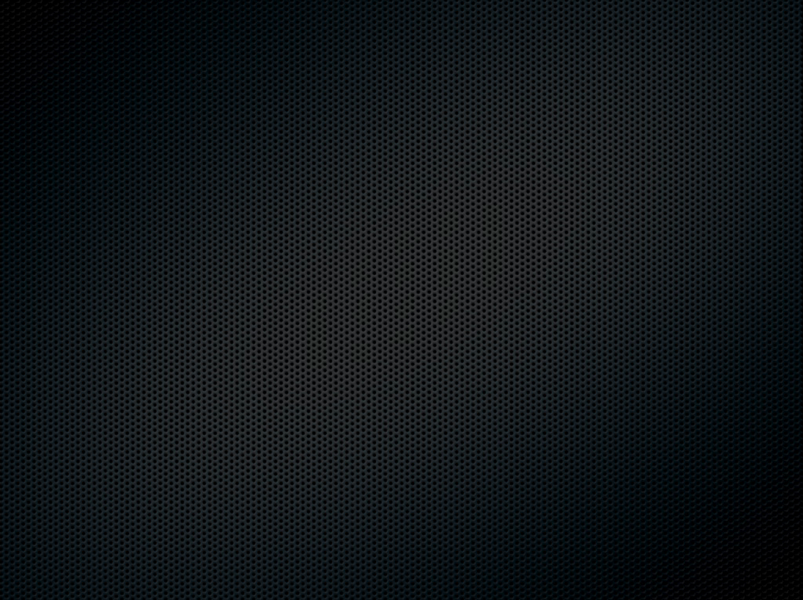 1 Corinthians 12:20-26

20 But now there are many members, but one body.
21 And the eye cannot say to the hand, "I have no need of you"; or again the head to the feet, "I have no need of you."
22 On the contrary, it is much truer that the members of the body which seem to be weaker are necessary;
23 and those members of the body which we deem less honorable, on these we bestow more abundant honor, and our less presentable members become much more presentable,
24 whereas our more presentable members have no need of it. But God has so composed the body, giving more abundant honor to that member which lacked,
25 so that there may be no division in the body, but that the members may have the same care for one another.
26 And if one member suffers, all the members suffer with it; if one member is honored, all the members rejoice with it.
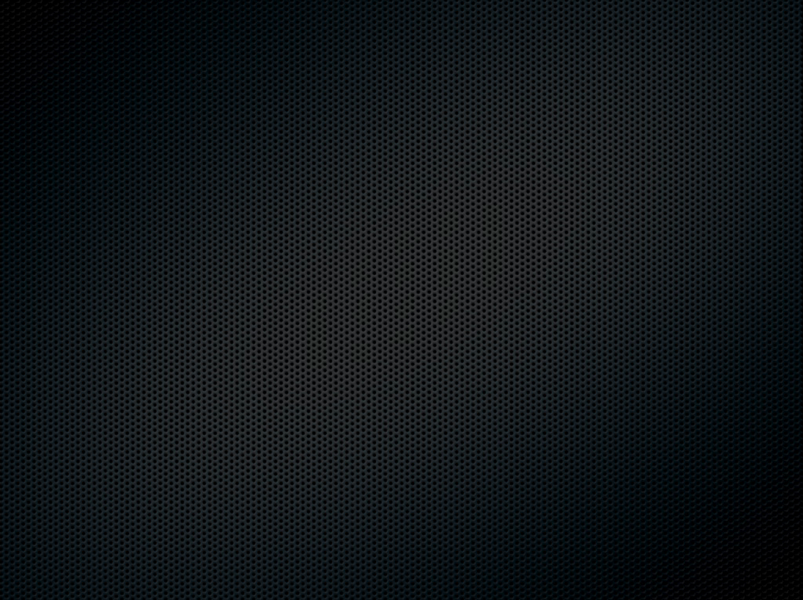 1 Corinthians 12:23-31

27 Now you are Christ's body, and individually members of it.
28 And God has appointed in the church, first apostles, second prophets, third teachers, then miracles, then gifts of healings, helps, administrations, various kinds of tongues.
29 All are not apostles, are they? All are not prophets, are they? All are not teachers, are they? All are not workers of miracles, are they?
30 All do not have gifts of healings, do they? All do not speak with tongues, do they? All do not interpret, do they?
31 But earnestly desire the greater gifts. And I show you a still more excellent way.
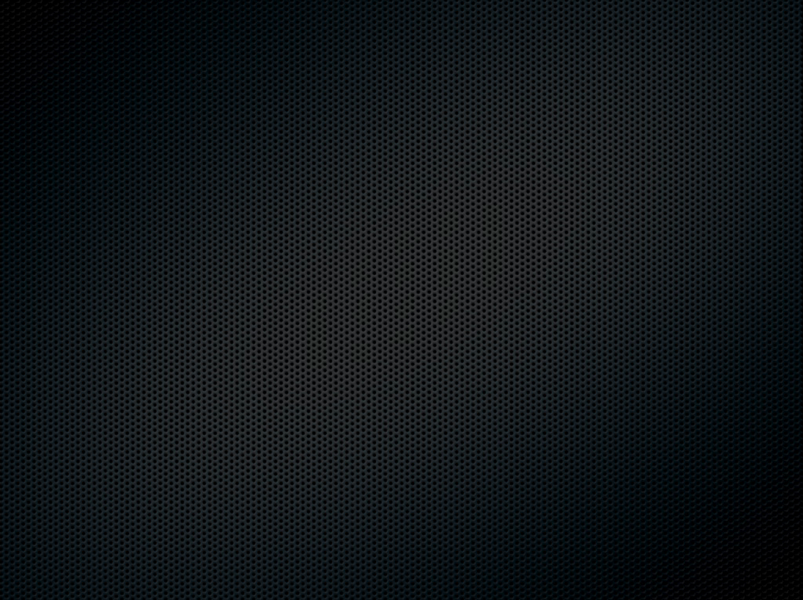 1 Corinthians 13:1-10

1 If I speak with the tongues of men and of angels, but do not have love, I have become a noisy gong or a clanging cymbal.
2 If I have the gift of prophecy, and know all mysteries and all knowledge; and if I have all faith, so as to remove mountains, but do not have love, I am nothing.
3 And if I give all my possessions to feed the poor, and if I surrender my body to be burned, but do not have love, it profits me nothing.
4 Love is patient, love is kind and is not jealous; love does not brag and is not arrogant,
5 does not act unbecomingly; it does not seek its own, is not provoked, does not take into account a wrong suffered,
6 does not rejoice in unrighteousness, but rejoices with the truth;
7 bears all things, believes all things, hopes all things, endures all things.
8 Love never fails; but if there are gifts of prophecy, they will be done away; if there are tongues, they will cease; if there is knowledge, it will be done away.
9 For we know in part and we prophesy in part;
10 but when the perfect comes, the partial will be done away.
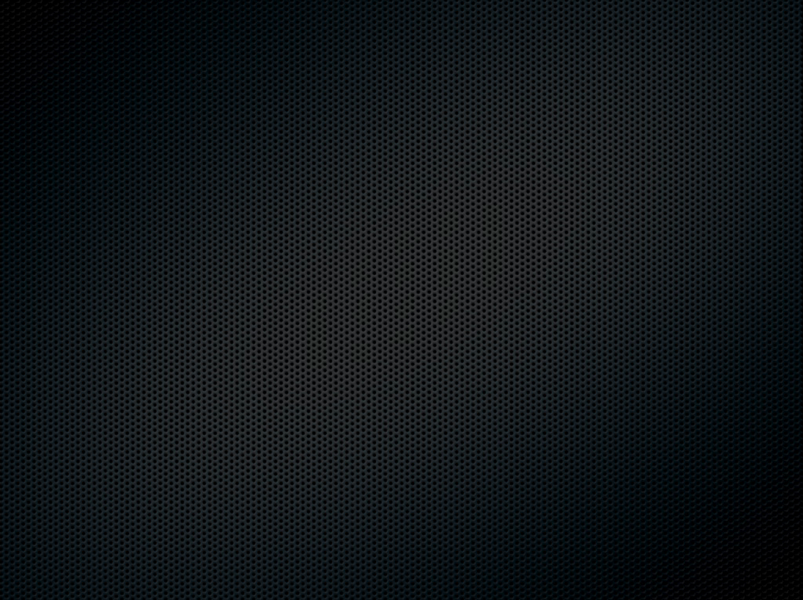 1 Corinthians 13:11-13

11 When I was a child, I used to speak like a child, think like a child, reason like a child; when I became a man, I did away with childish things.

12 For now we see in a mirror dimly, but then face to face; now I know in part, but then I will know fully just as I also have been fully known.

13 But now faith, hope, love, abide these three; but the greatest of these is love.